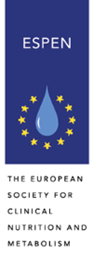 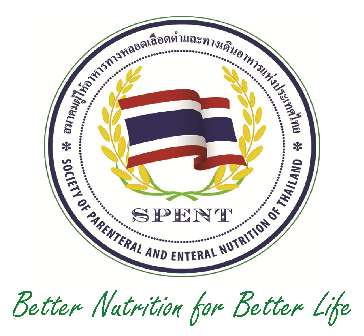 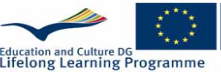 ดาวน์โหลดเอกสาร LLL online course
Log in LLL Account
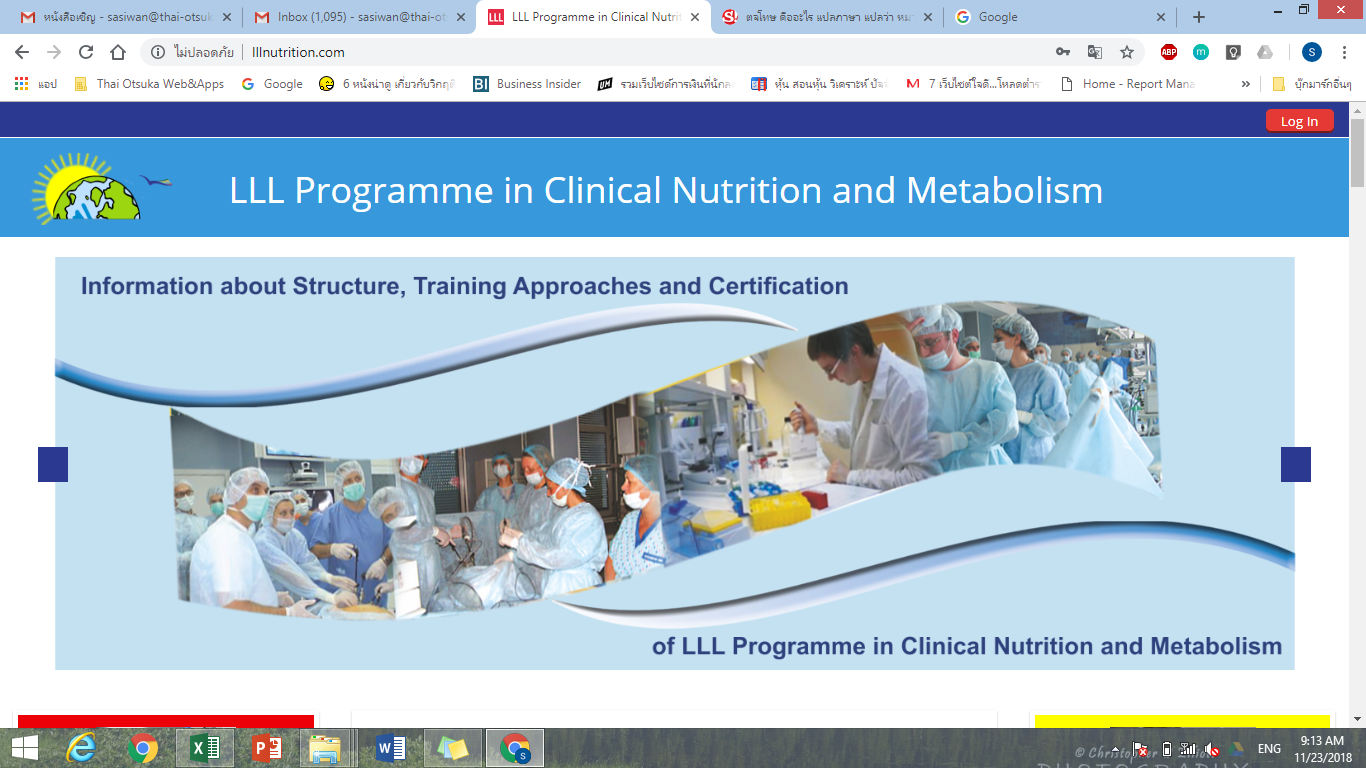 Log In
Input: USERNAME&PASSWORD
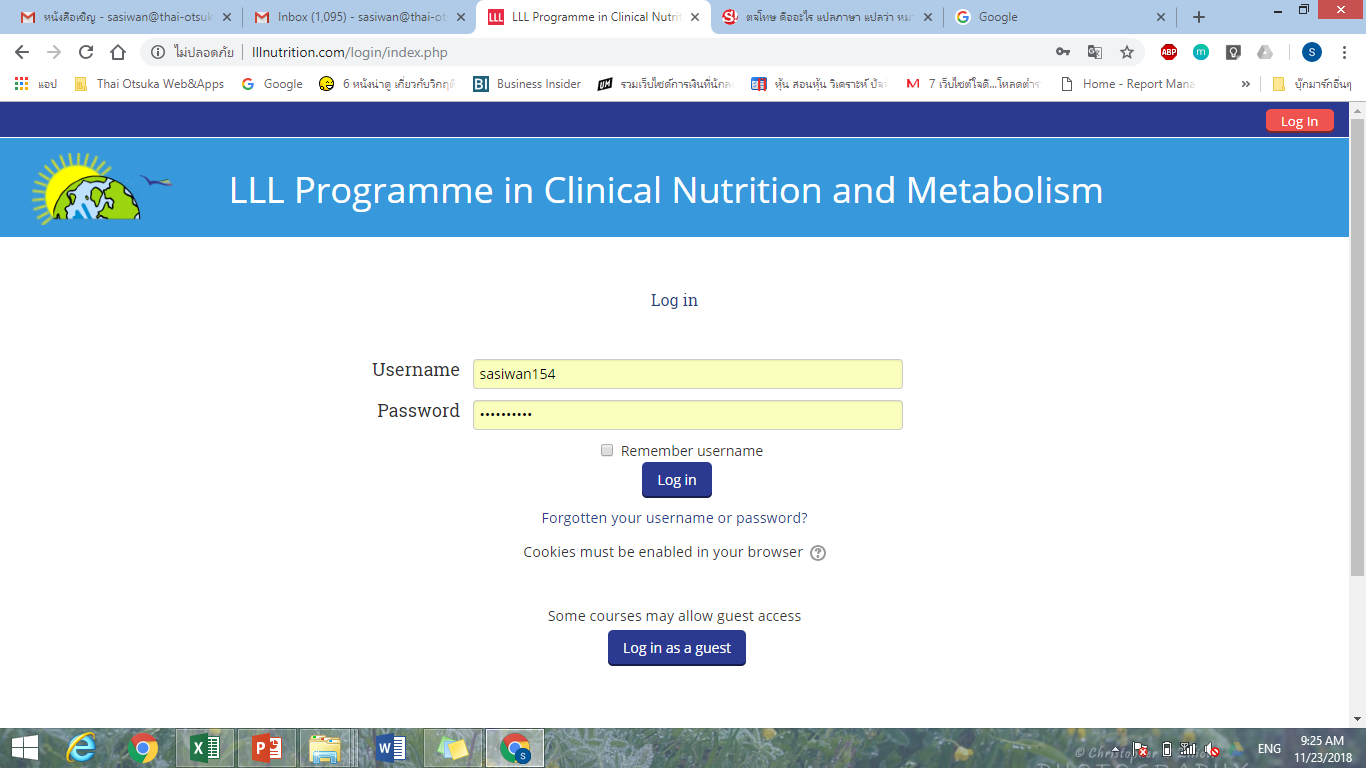 แล้วจะขึ้นหน้านี้
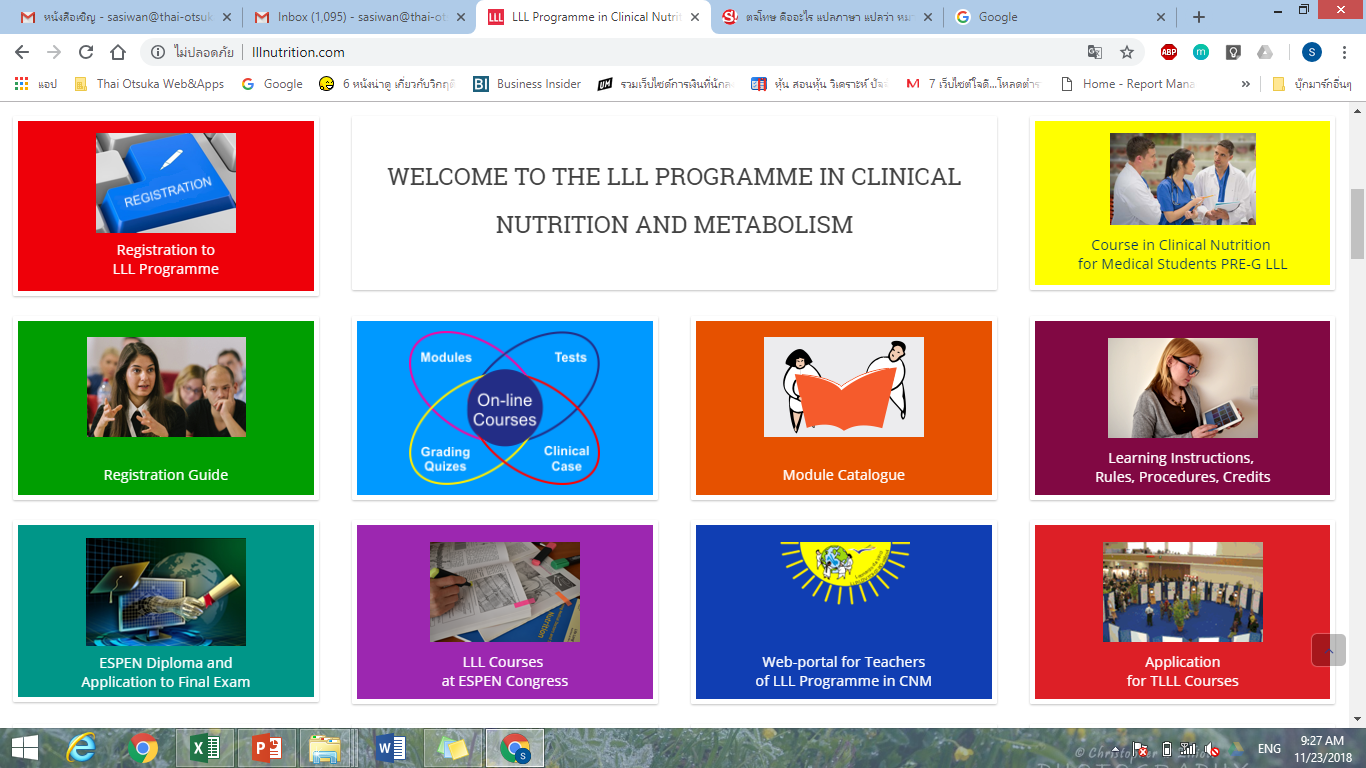 Click
You can select courses that you register   (สามารถเลือก course ที่เราลงได้เลยคะ)
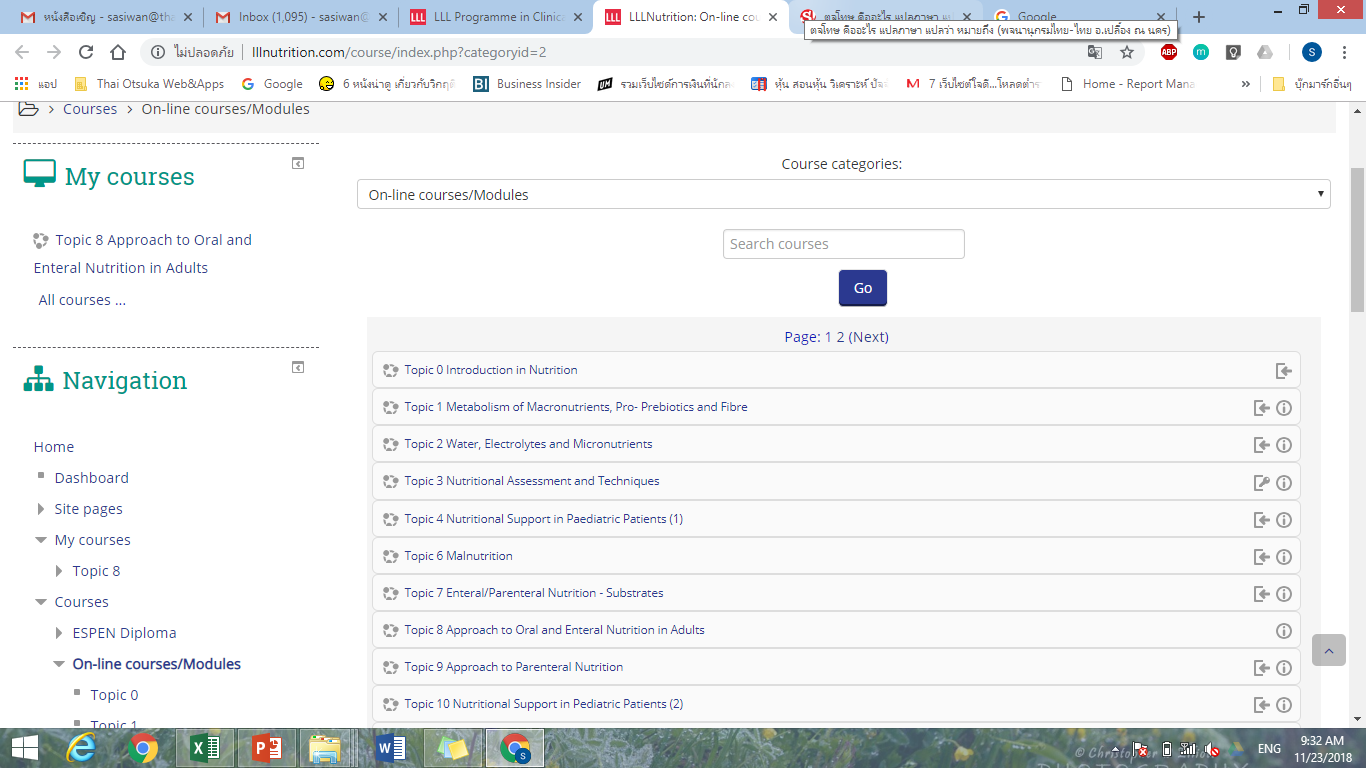 Click Enrol me
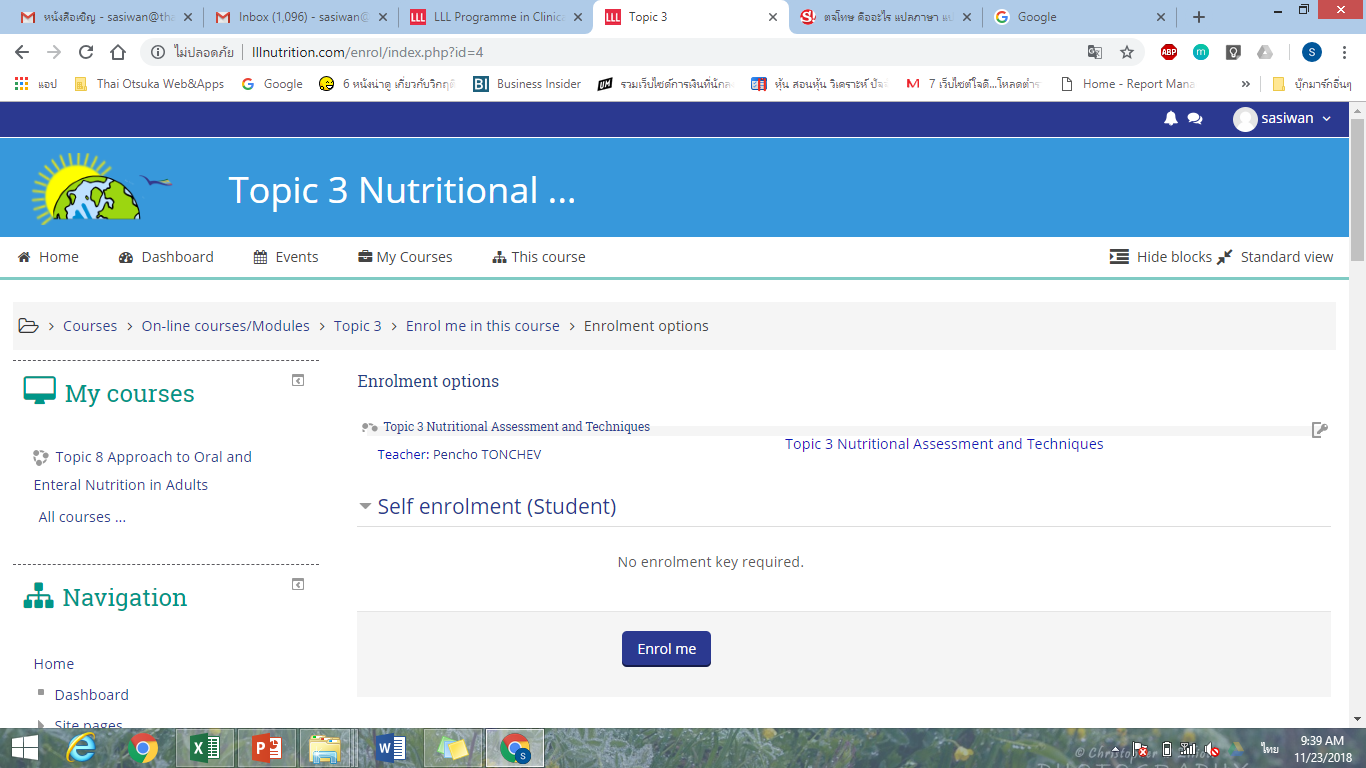 Click
Topics in this event in Thailand 2024(หัวข้อที่ลงทะเบียน ดังต่อไปนี้)
Topic 36 Nutrition in Older Adults
Topic 23 Nutrition in Obesity
Topic 26 Nutritional Support in Cancer
หัวข้อเรื่อง Nutrition support in liver and pancreatic diseases